Properties and Changes of Materials 2Lesson 2
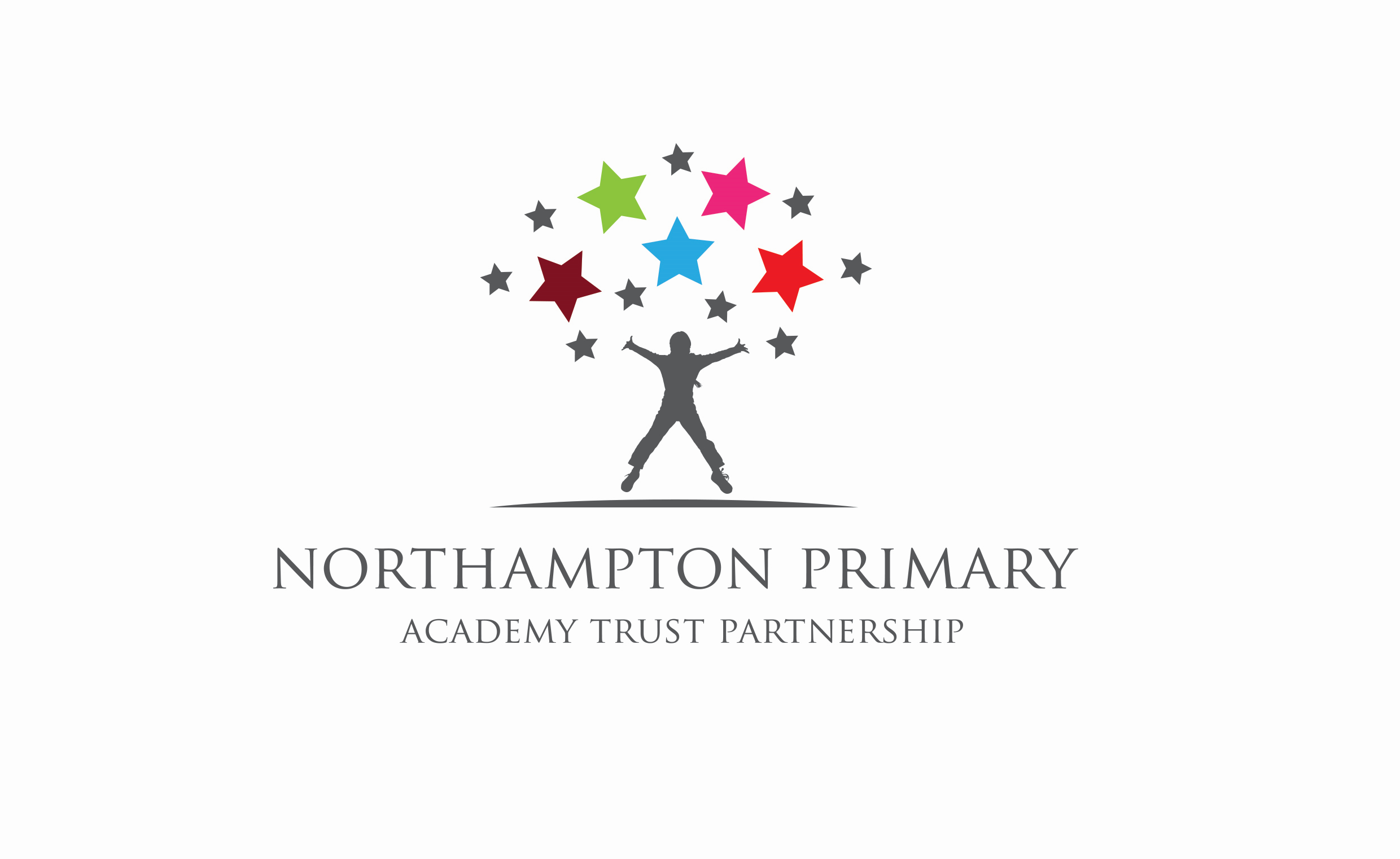 © All rights reserved Northampton Primary Academy Trust 2021
How can we separate mixtures?
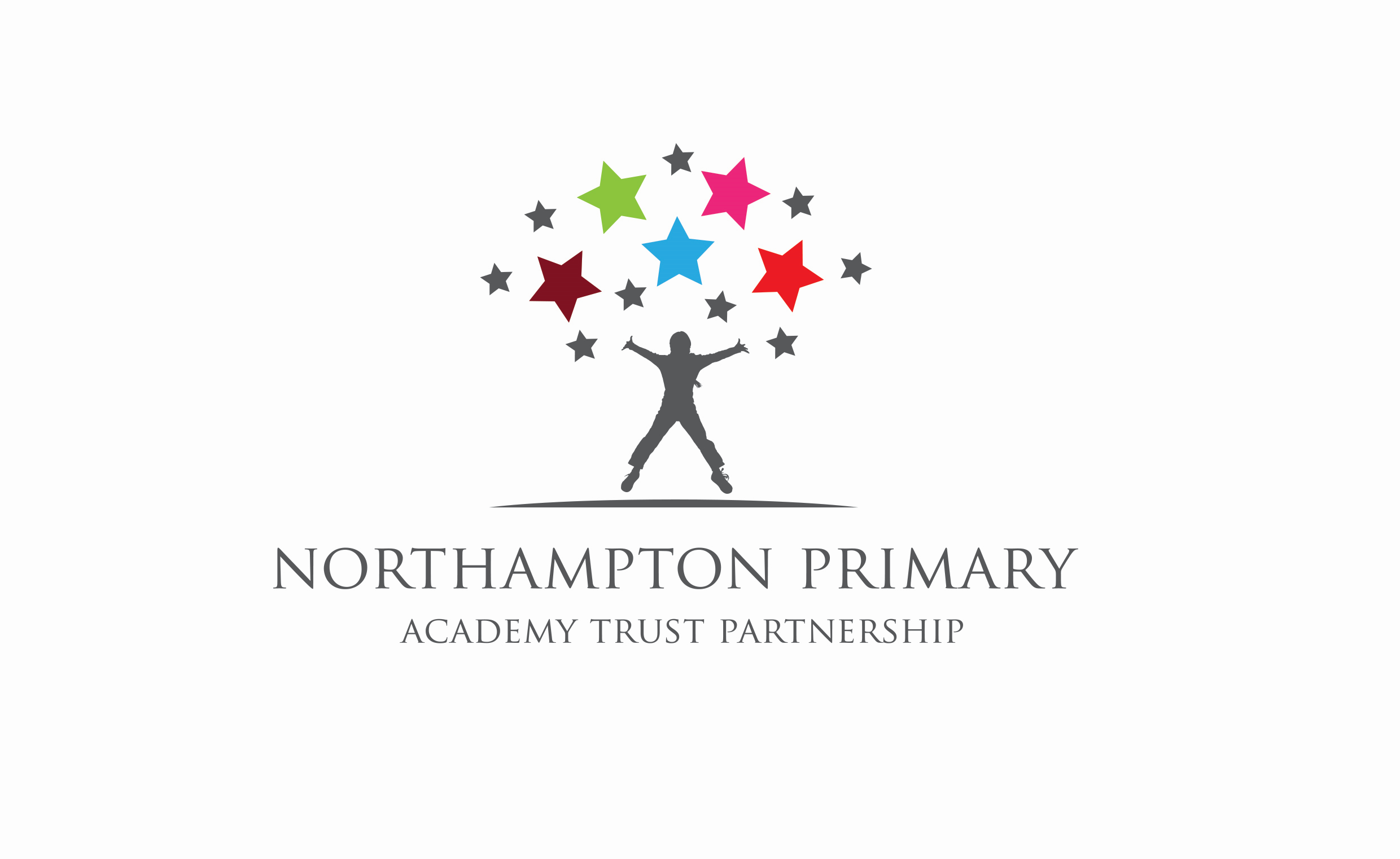 © All rights reserved Northampton Primary Academy Trust 2021
Can you classify these images?
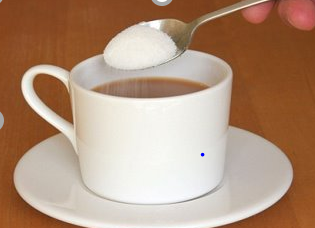 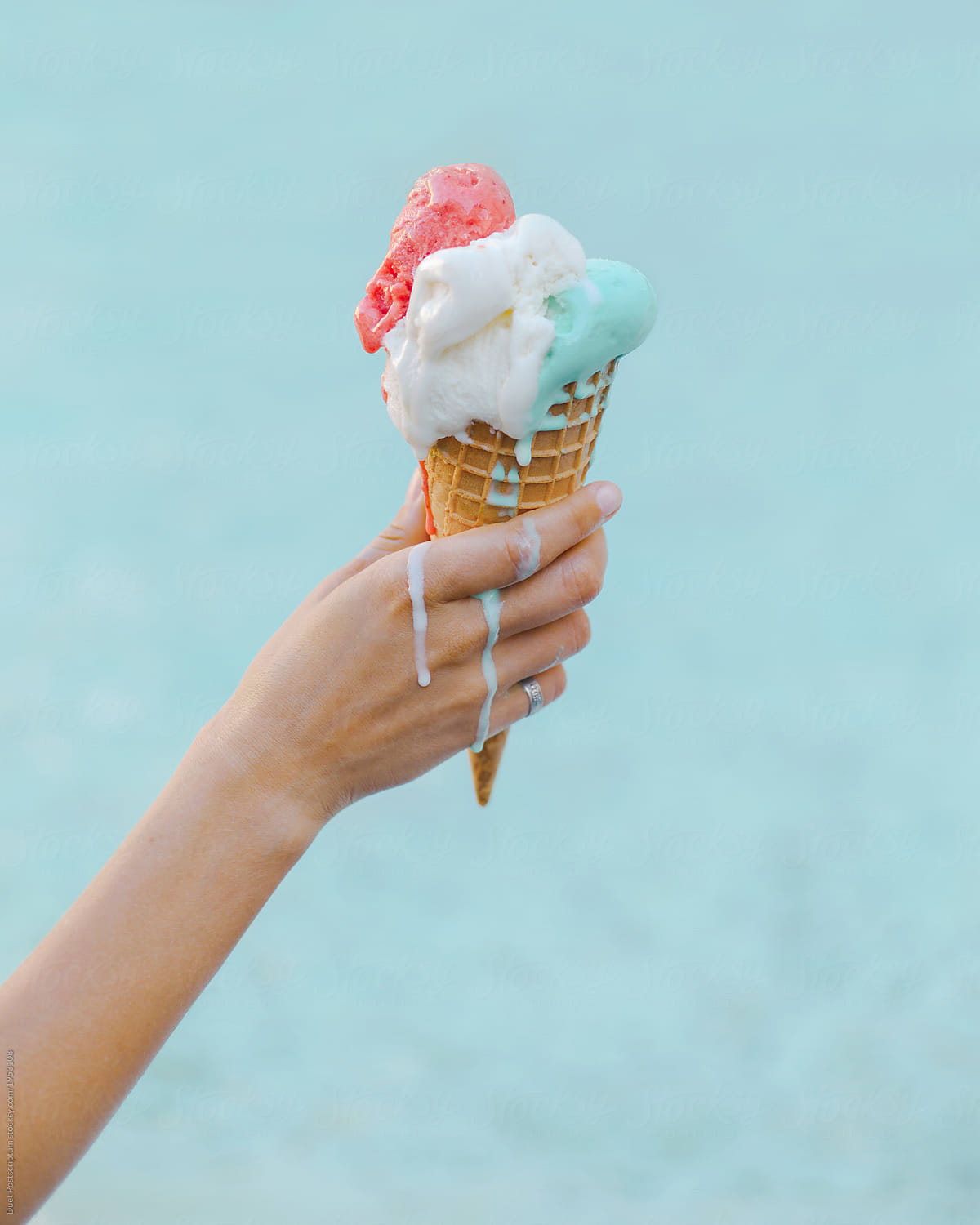 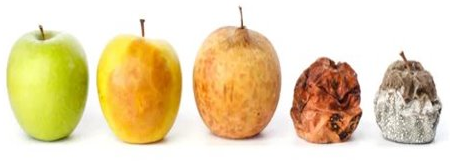 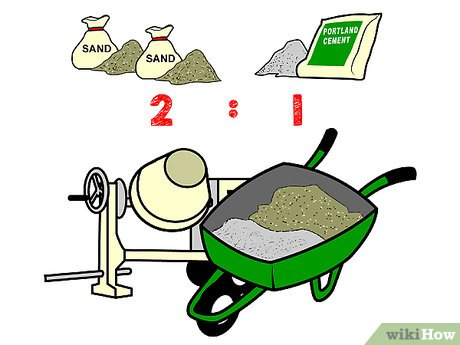 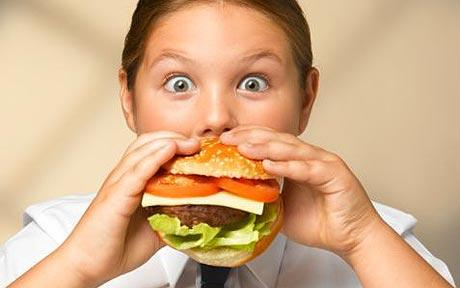 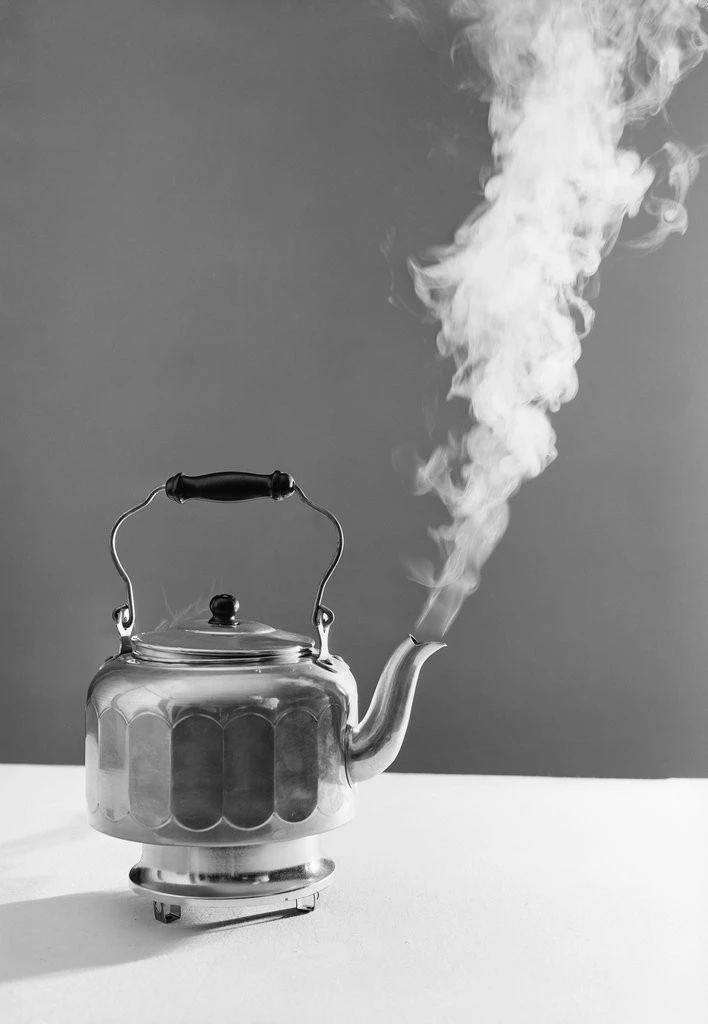 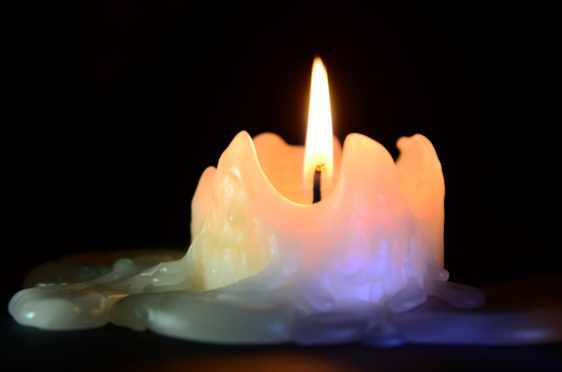 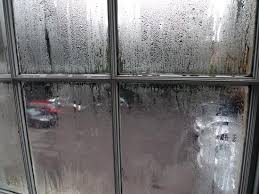 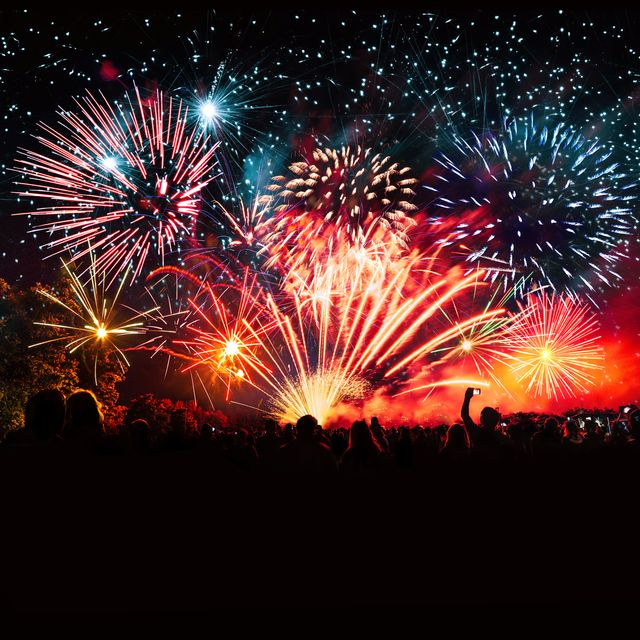 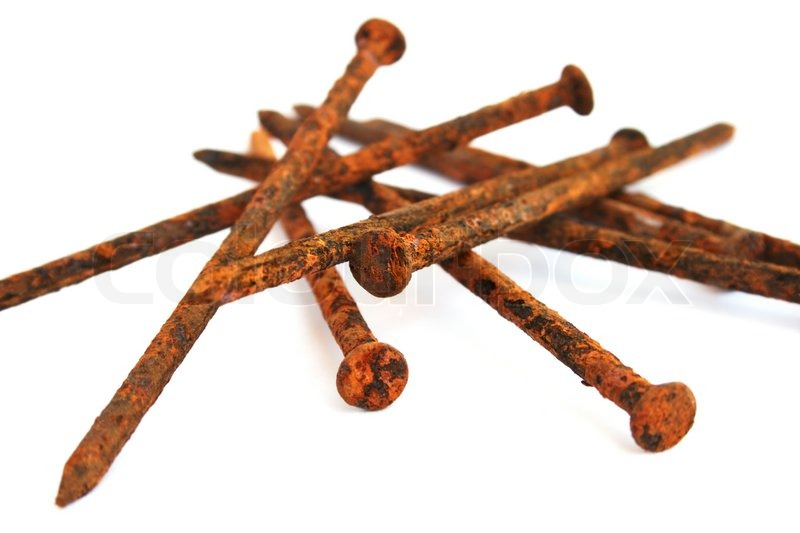 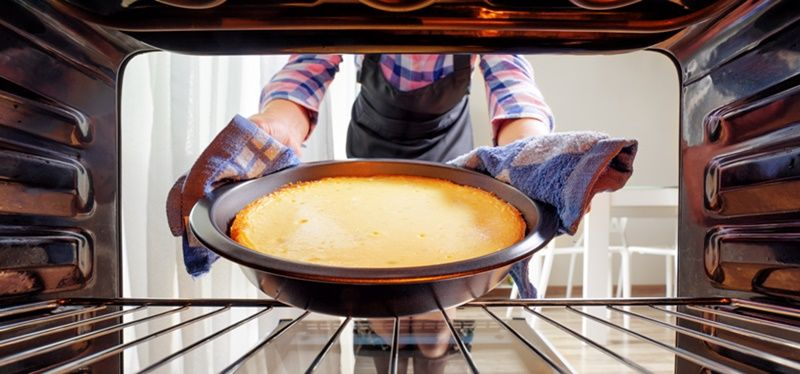 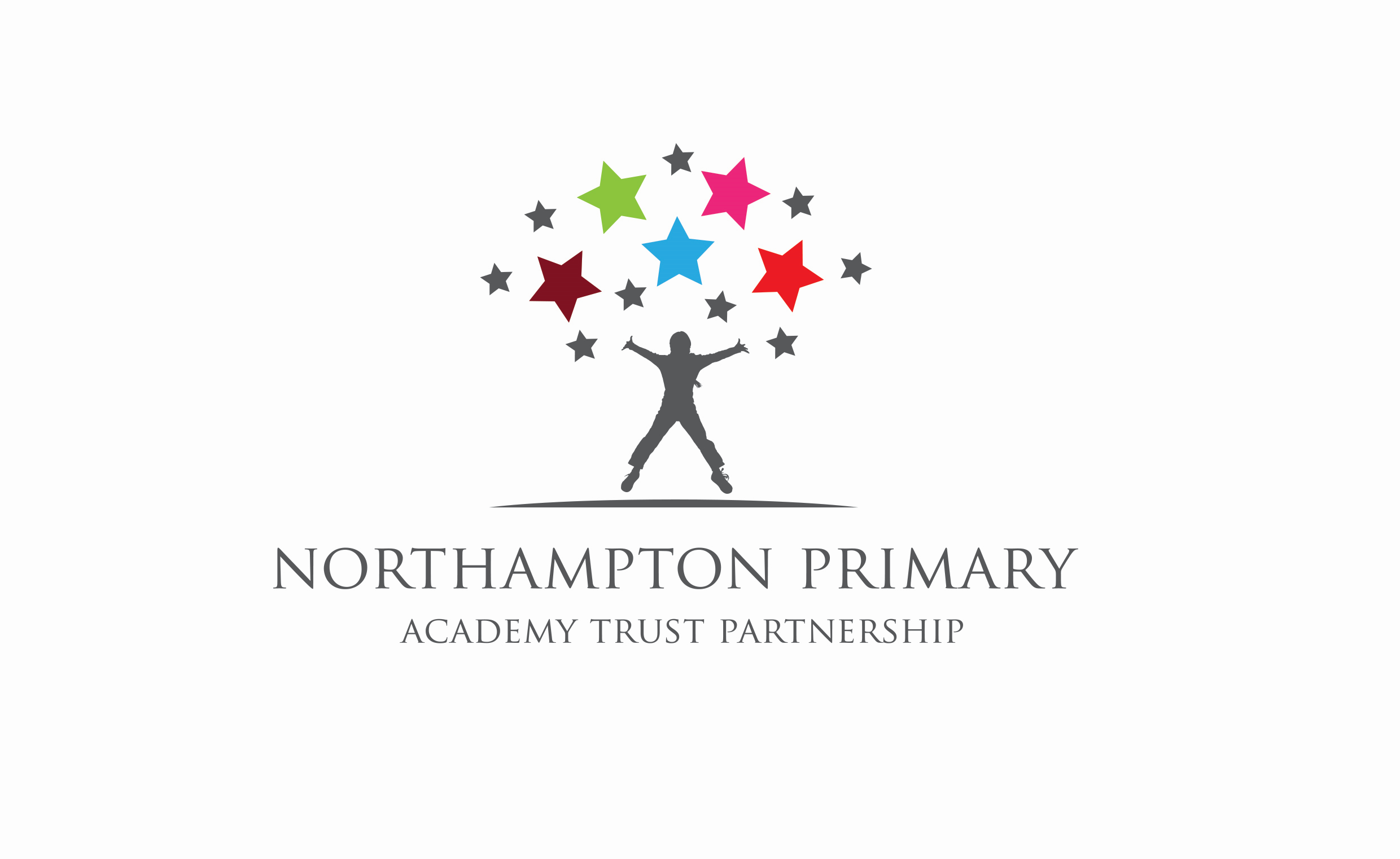 © All rights reserved Northampton Primary Academy Trust 2021
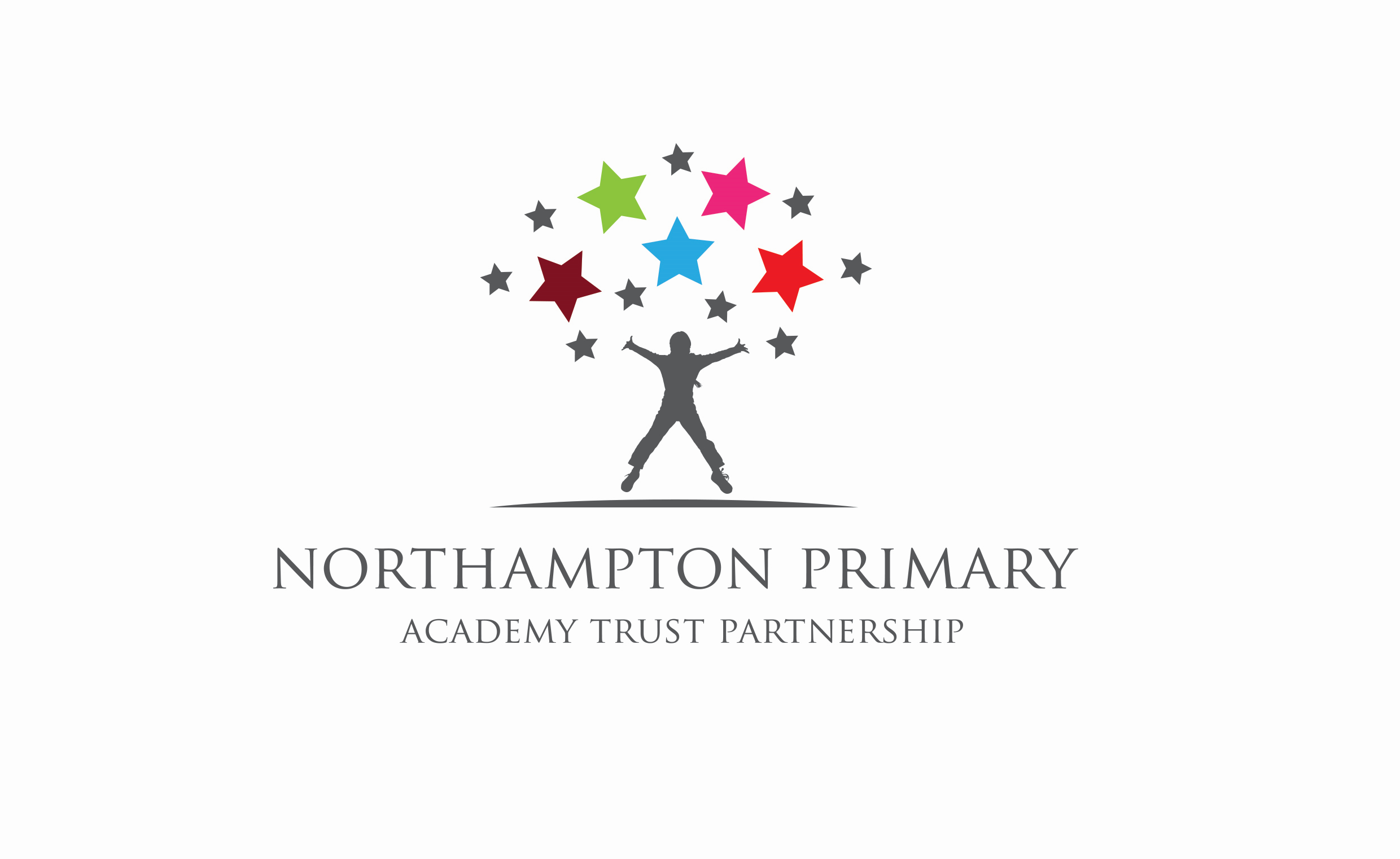 © All rights reserved Northampton Primary Academy Trust 2021
More About Irreversible Changes (optional)


https://www.bbc.co.uk/bitesize/topics/zcvv4wx/articles/zw7tv9q
© All rights reserved Northampton Primary Academy Trust 2021
Writing Opportunity
Explain how some of the separation techniques for mixtures that you have used in this lesson work. Show how considering the properties of each component of the mixture is important.
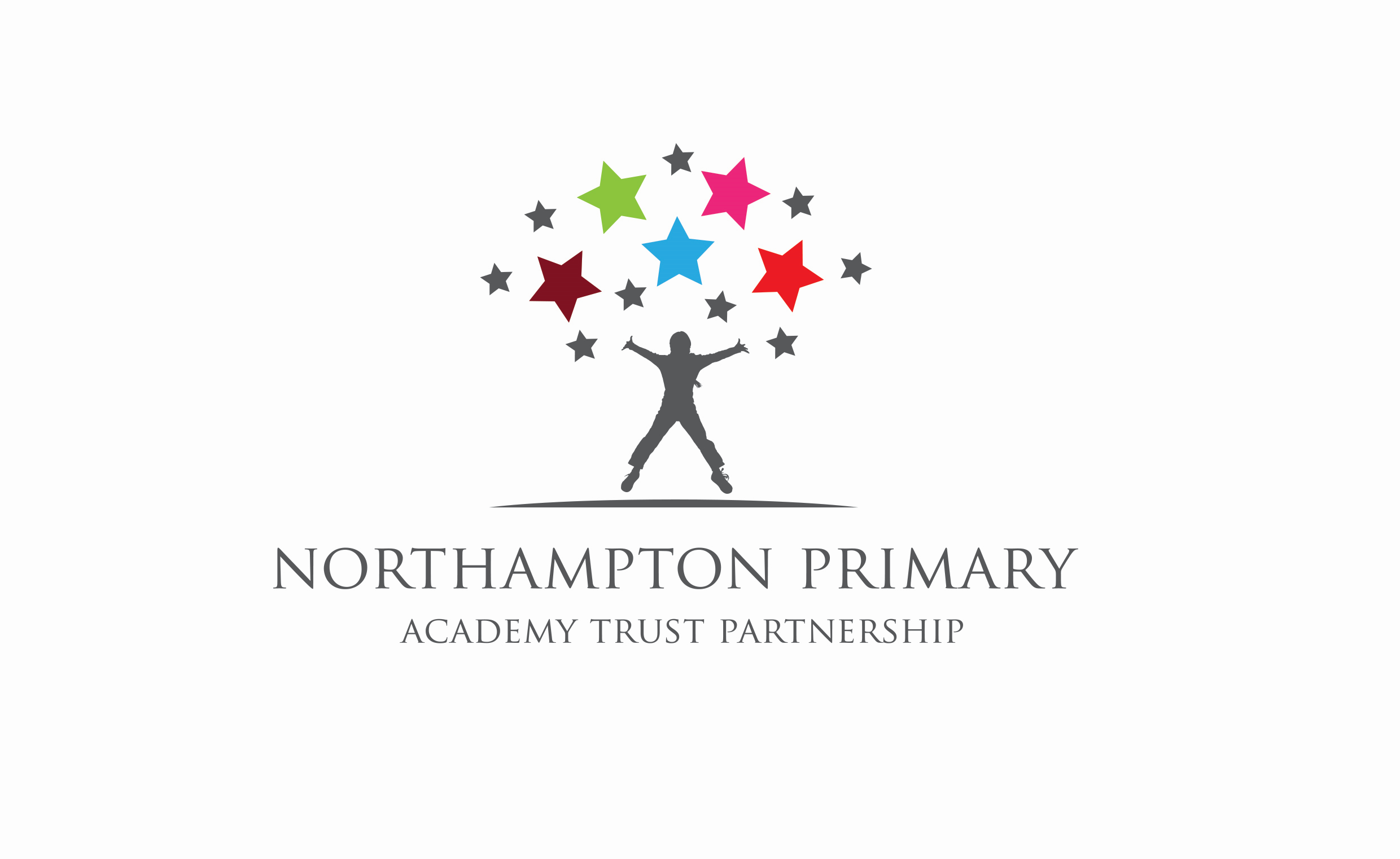 © All rights reserved Northampton Primary Academy Trust 2021